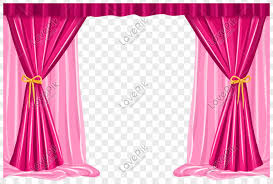 সুস্বাগতম
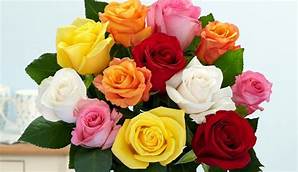 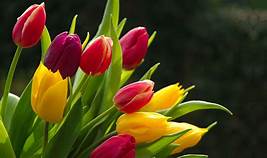 সবাইকে  ফুলেল শুভেচ্ছা
[Speaker Notes: মোঃ রাহেল উদ্দিন সহকারী শিক্ষক ক্ষেতলাল সরকারি পাইলট মডেল উচ্চ বিদ্যালয় ও কলেজ।]
পরিচিতি
মোঃ রাহেল উদ্দিন 
সহকারী শিক্ষক
 ক্ষেতলাল সরকারি পাইলট মডেল উচ্চ বিদ্যালয় ও কলেজ ।
ক্ষেতলাল, জয়পুরহাট।
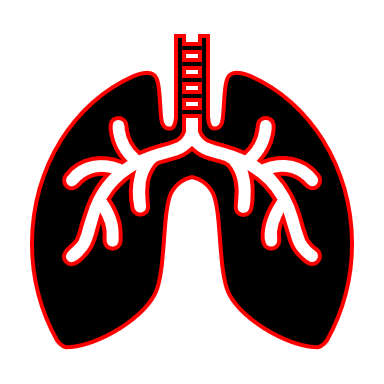 পাঠ পরিচিতি 
শ্রেণিঃ নবম
বিষয়ঃ রসায়ন  
অধ্যায়ঃ ১৩ম (তেজসক্রিয়তা  )
চিত্রগুলো লক্ষ্য কর
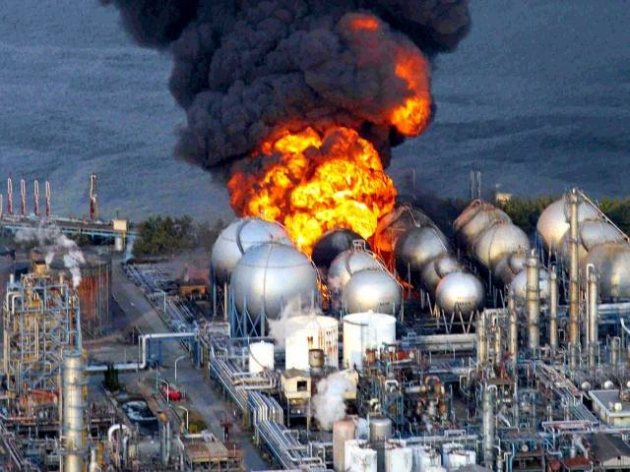 তেজস্ক্রিয়তা
চিত্র টি কিসের সিম্বল
আজকের পাঠঃ তেজস্ক্রিয়তা
শিখনফল
১। তেজস্ক্রিয়তা কি তা বলতে পাড়বে।
২। তেজস্ক্রিয় রশ্মির বৈশিষ্ট্য কি কি তা ব্যাখ্যা করতে          পারবে।
৩। এর সুফল ও কুফল জানতে পারবে।
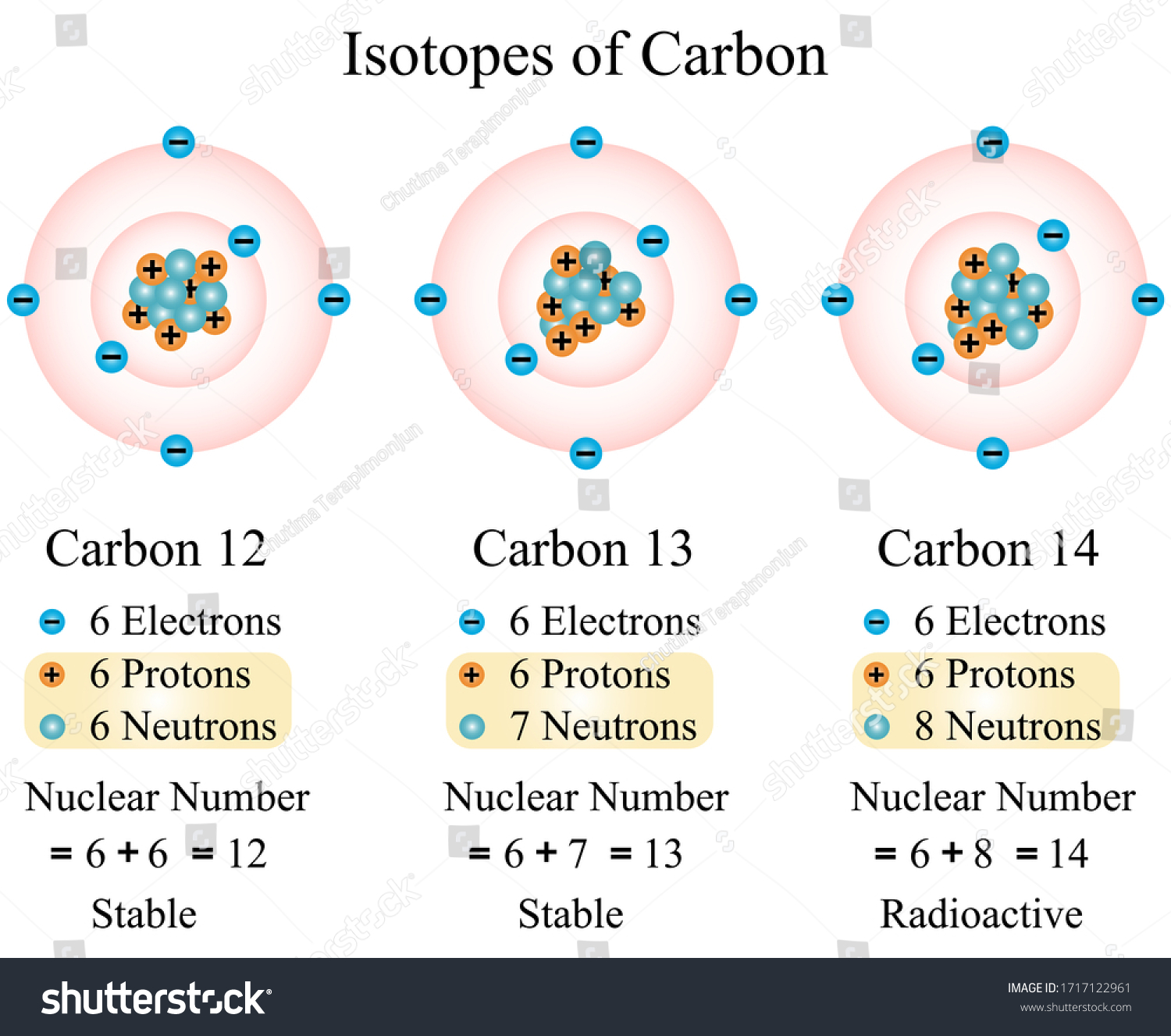 তেজস্ক্রিয়তা divwm weÁvbx †nbwi †eK‡ij  1896 mv‡j †`L‡Z cvb †h, BD‡iwbqvg avZzi wbDwK¬qvm †_‡K ¯^Ztù‚Z©fv‡e we‡kl †f`bkw³ m¤úbœ wewKiY AweiZ wbM©Z nq| †eK‡ij AviI jÿ K‡ib, †h †gŠj †_‡K GB wewKiY wbM©Z nq Zv GKwU m¤ú~Y© bZzb †gŠ‡j iƒcvšÍwiZ nq| GwU GKwU wbDK¬xq NUbv| GB wewKiY †ZRw¯Œq iwk¥  bv‡g cwiwPZ | †Kv‡bv †gŠj †_‡K †ZRw¯Œq KYv ev iwk¥ wbM©g‡bi NUbv‡K †ZRw¯ŒqZv  e‡j| †ZRw¯Œq †gŠj Avjdv, weUv I Mvgv bv‡g wZb ai‡bi kw³kvjx iwk¥ wbM©gb K‡i|
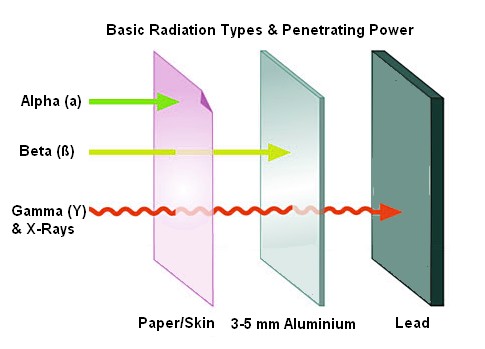 ভিডিও টি দেখ
আলফা কনা
বিটাকনা

1. fi B‡jKUª‡bi mgvb A_©vr 9.1  1031 kg
	2. FYvZ¥K Avavbhy³
	3. M¨v‡m Avqbvqb m„wó K‡i ।
1. wnwjqvg wbDwK¬qvm
2. nvB‡Wªv‡Rb cigvYyi f‡ii Pvi ¸Y
3. Avavb 3.2  1019    
4. Avqbvqb m„wó Ki‡Z cv‡i
গামা রশ্মী
1.  fi †bB
	2. Avavb wbi‡cÿ
	3. `ye©j Avqbvqb ÿgZv
	4. †eM 3  108  মি/সে
†ZRw¯Œq iwk¥i e¨envi :. †ivM wbY©‡q e¨eüZ nq
	. †ivM wbivg‡q e¨eüZ nq
	. K…wl‡ÿ‡Î e¨eüZ nq
	. †Mv‡q›`v Kv‡R e¨eüZ nq
	. wkí‡ÿ‡Î e¨eüZ nq|
দলীয় কাজ
গ্রুপ ০১ আলফা রশ্মীর বৈশিষ্ট্য লিখ। 
গ্রুপ ০২ বিটা রশ্মীর  বৈশিষ্ট্য লিখ।
গ্রুপ০৩ গামা রশ্মীর বৈশিষ্ট্য লিখ।
মূল্যায়নঃ
তেজসক্রিয়তা কি ? 
আলফা ও বিটা রশ্মীর মধ্যে পাথক্য লিখ?
তেজস্ক্রিয়তার ব্যবহার লিখ
আল্লাহ হাফেজ 
আবার দেখ হবে অন্য কোন মাল্টিমিডিয়া ক্লাসে